To add a picture, please move the grid elements on the side and then place back.
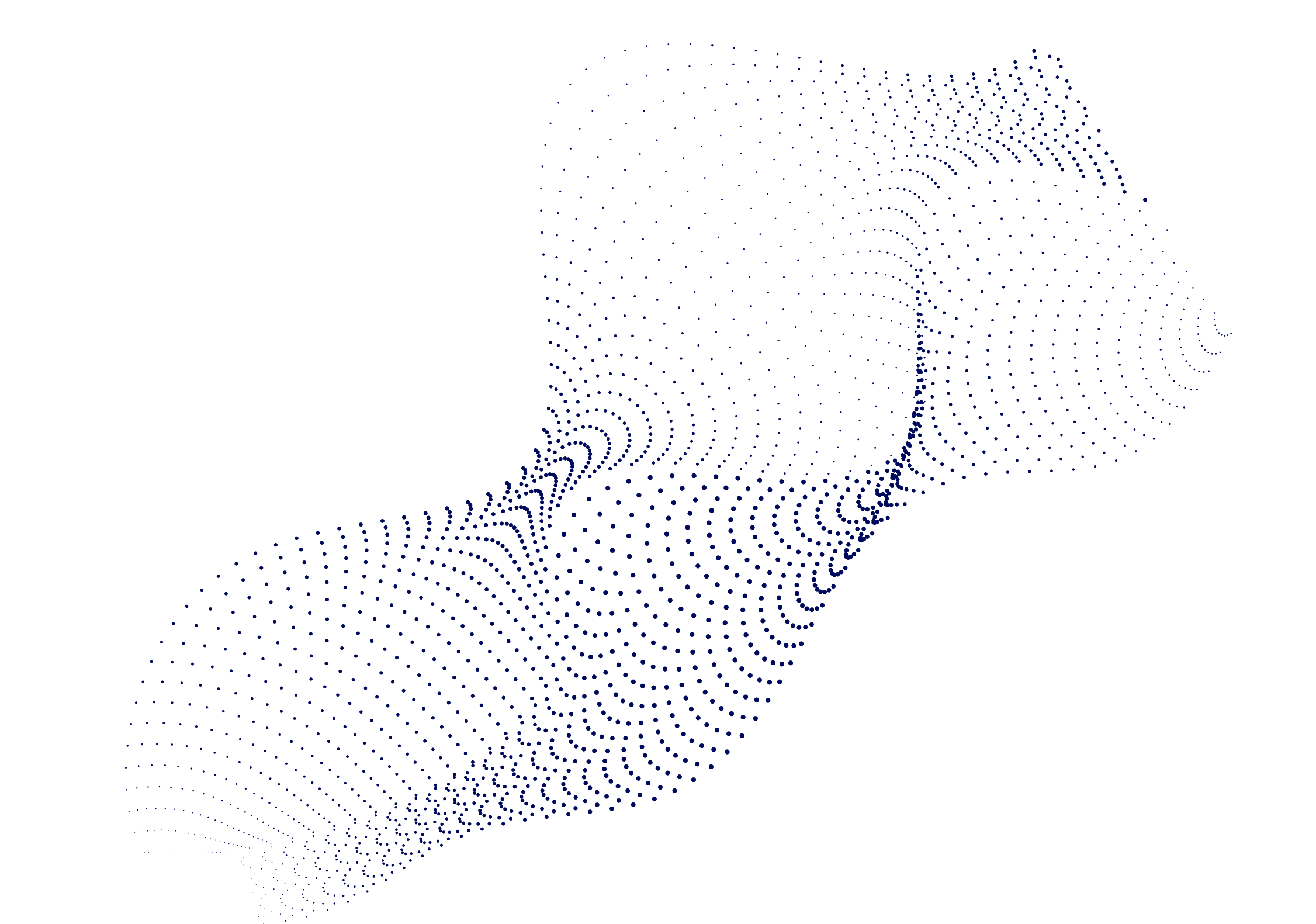 Example
The pictures in this examples are placeholders. When using pictures, make sure to add, when necessary, the correct accreditation.
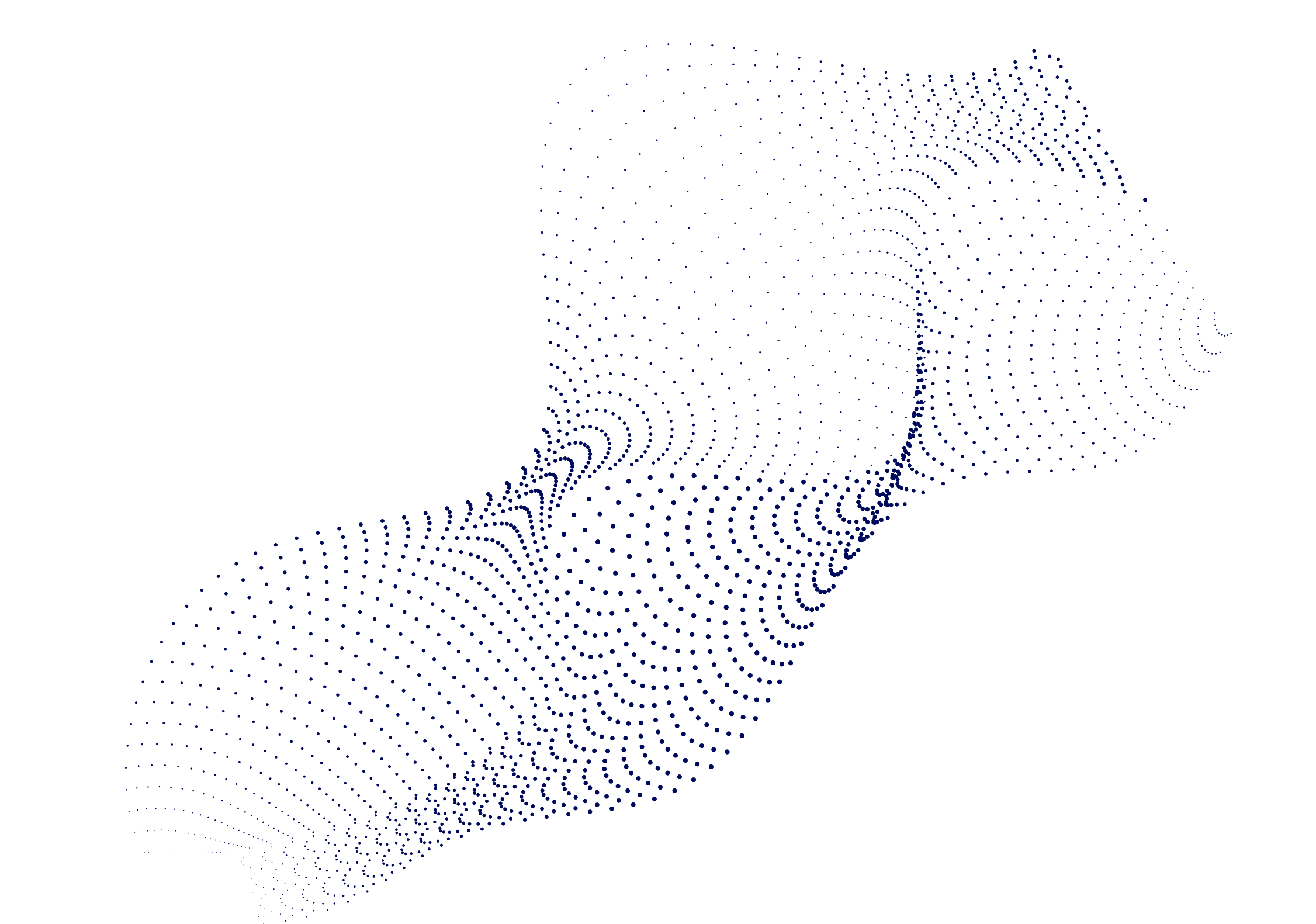 Sustainable.
Establishing links with other energy systems and markets consistent with the renewable energy revolution
Example
The pictures in this examples are placeholders. When using pictures, make sure to add, when necessary, the correct accreditation.
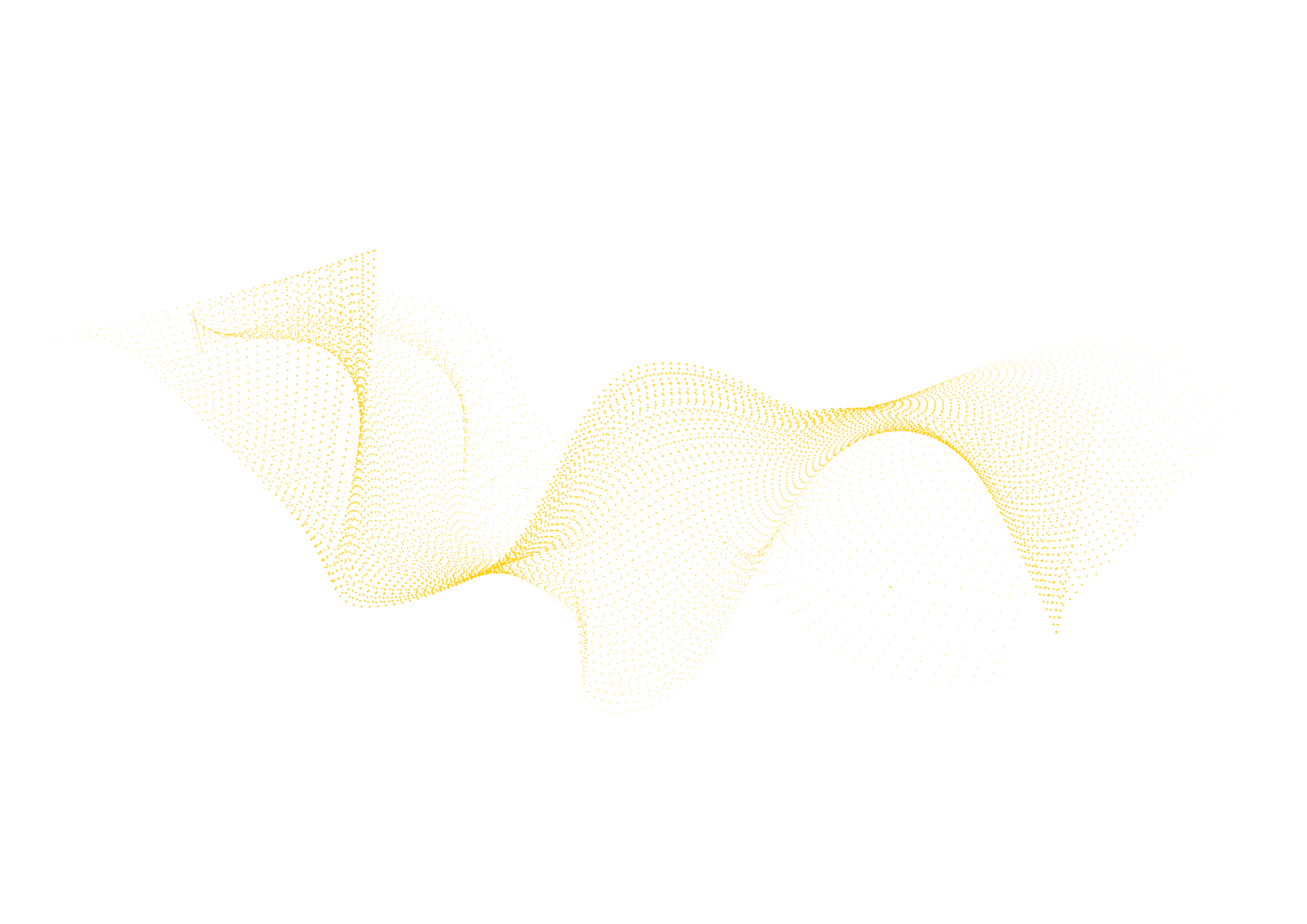 Connecting.
Building digital partnerships with digital economy packages which support a free and secure internet
To add text and pictures, please move the grid elements on the side and then place back.
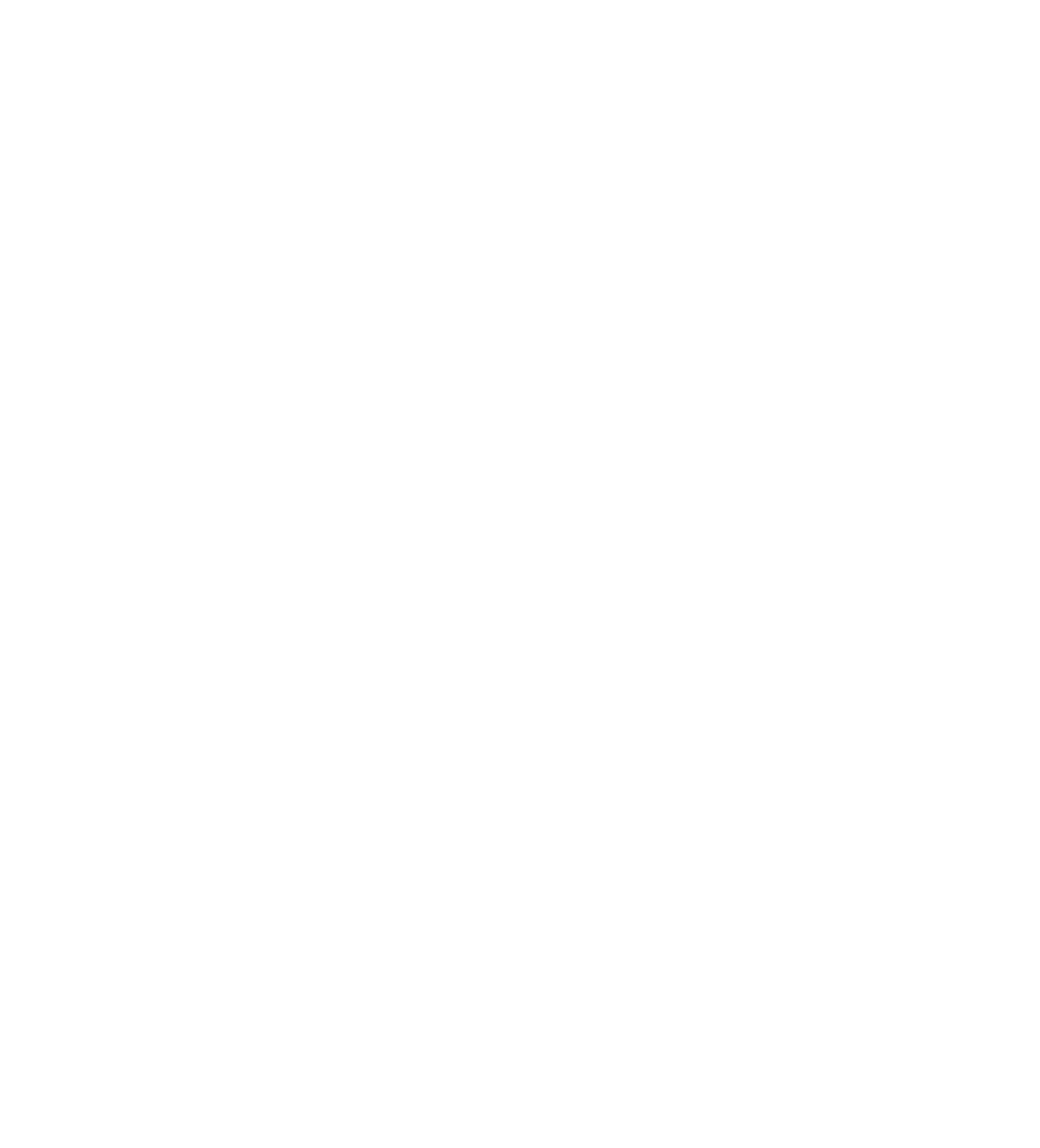 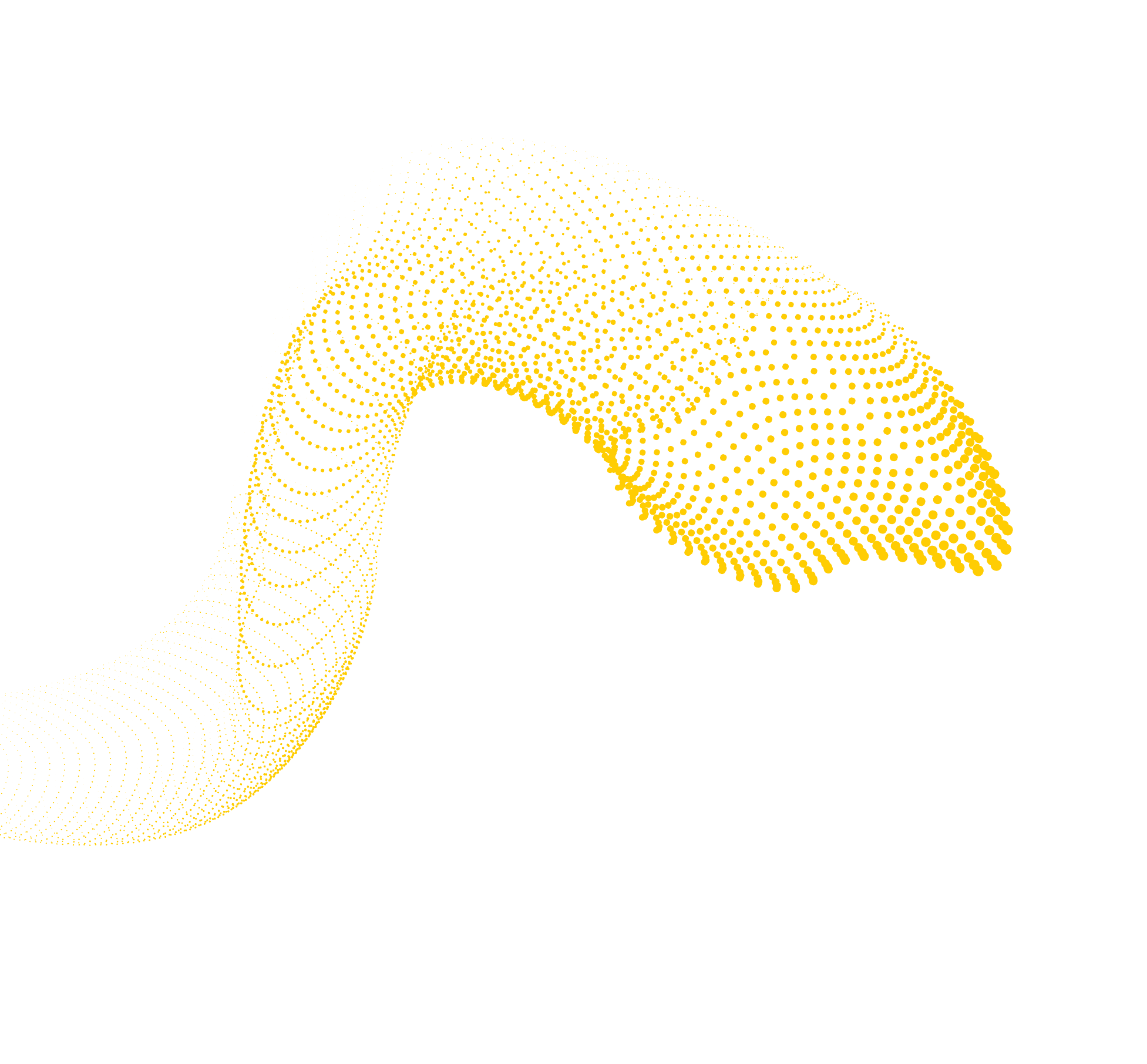 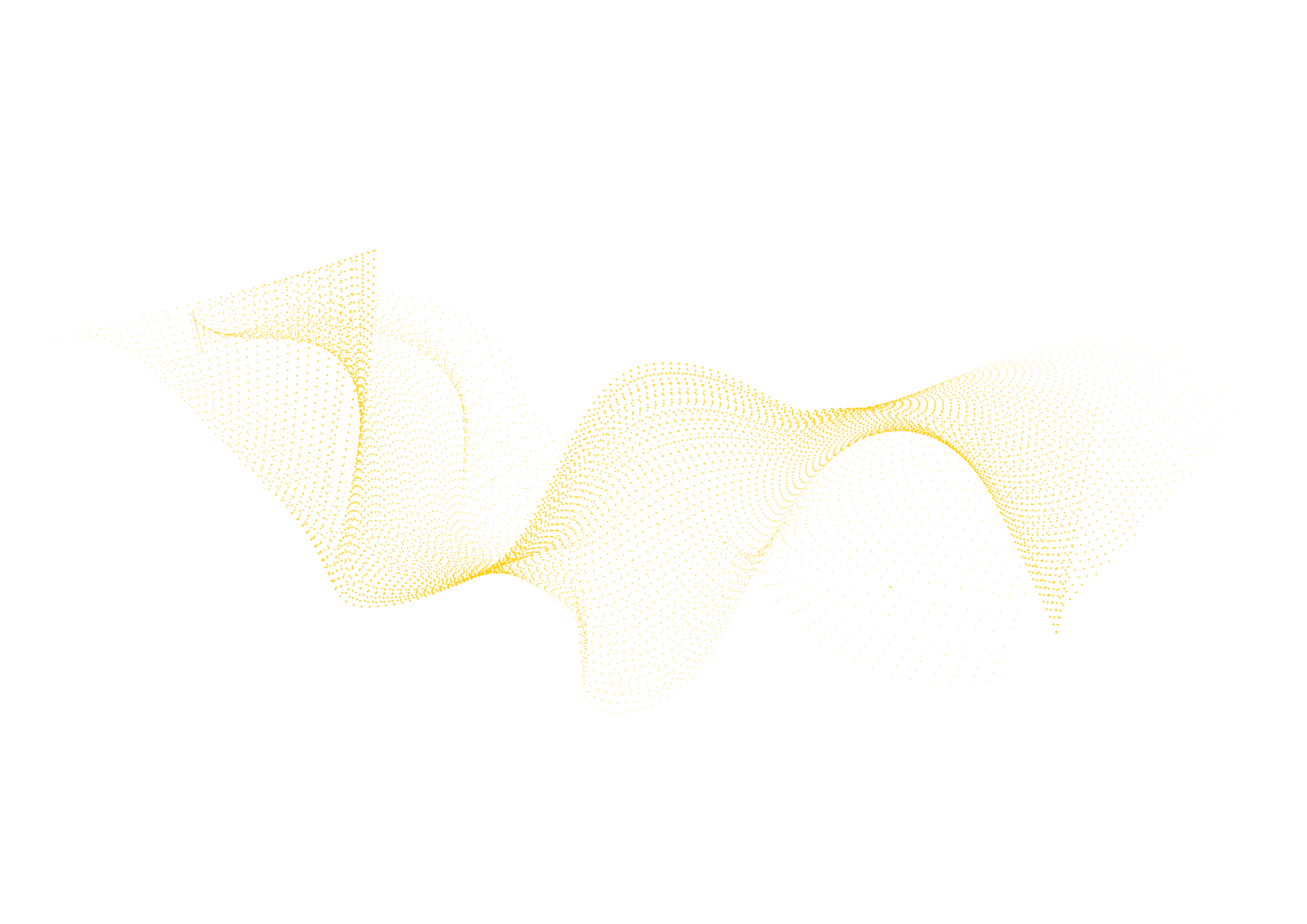 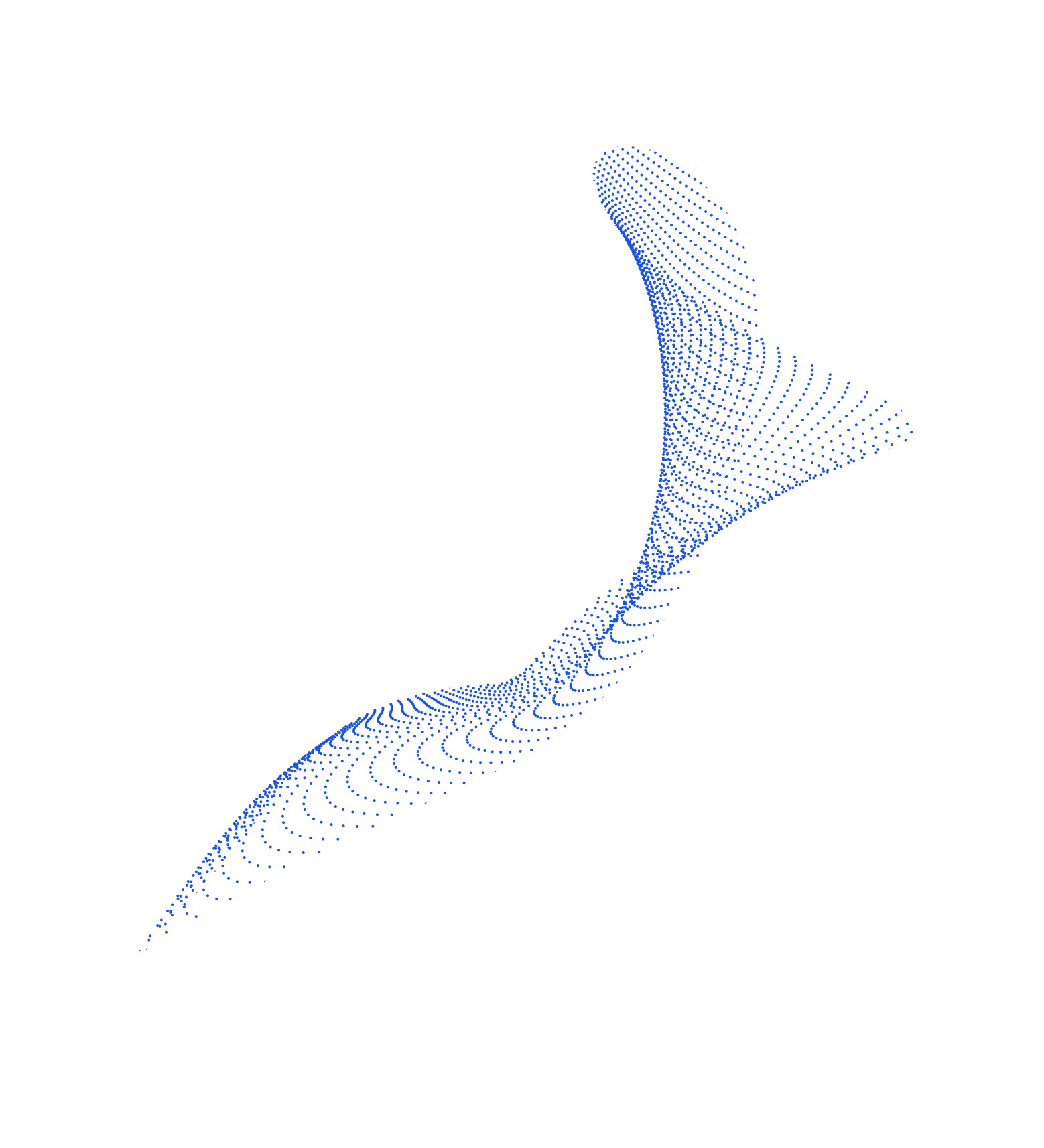 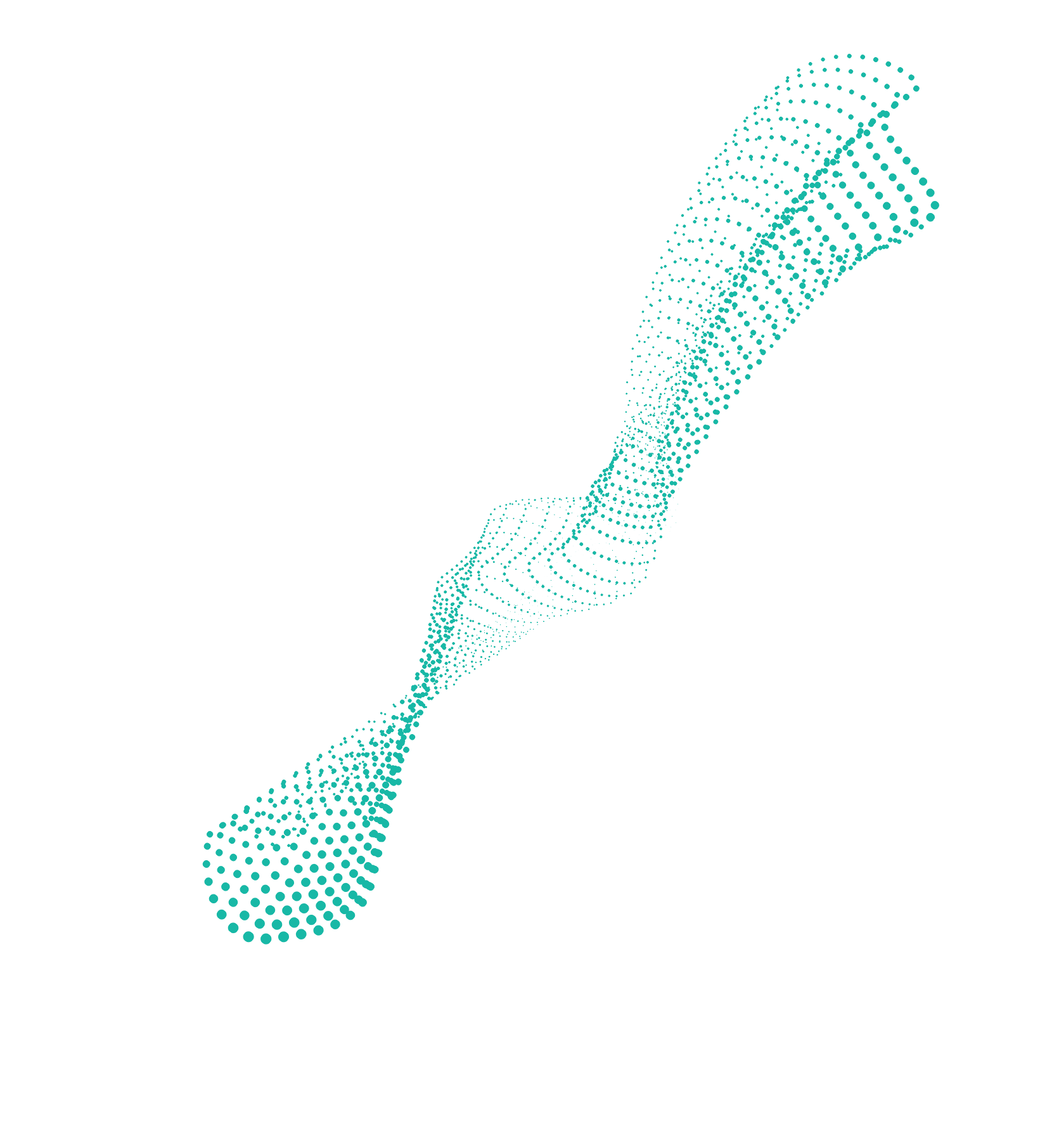 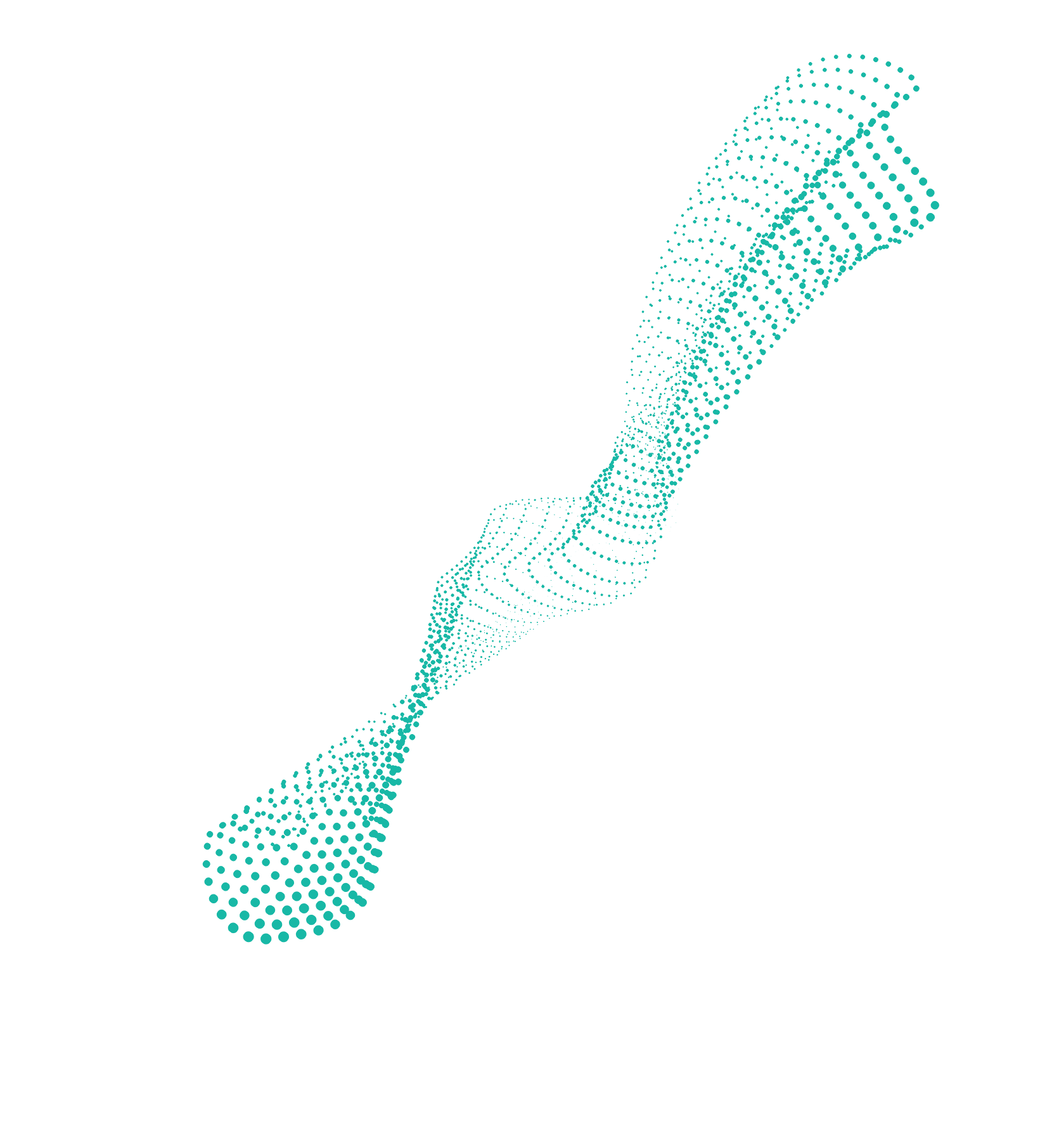 Example
The pictures in this examples are placeholders. When using pictures, make sure to add, when necessary, the correct accreditation.
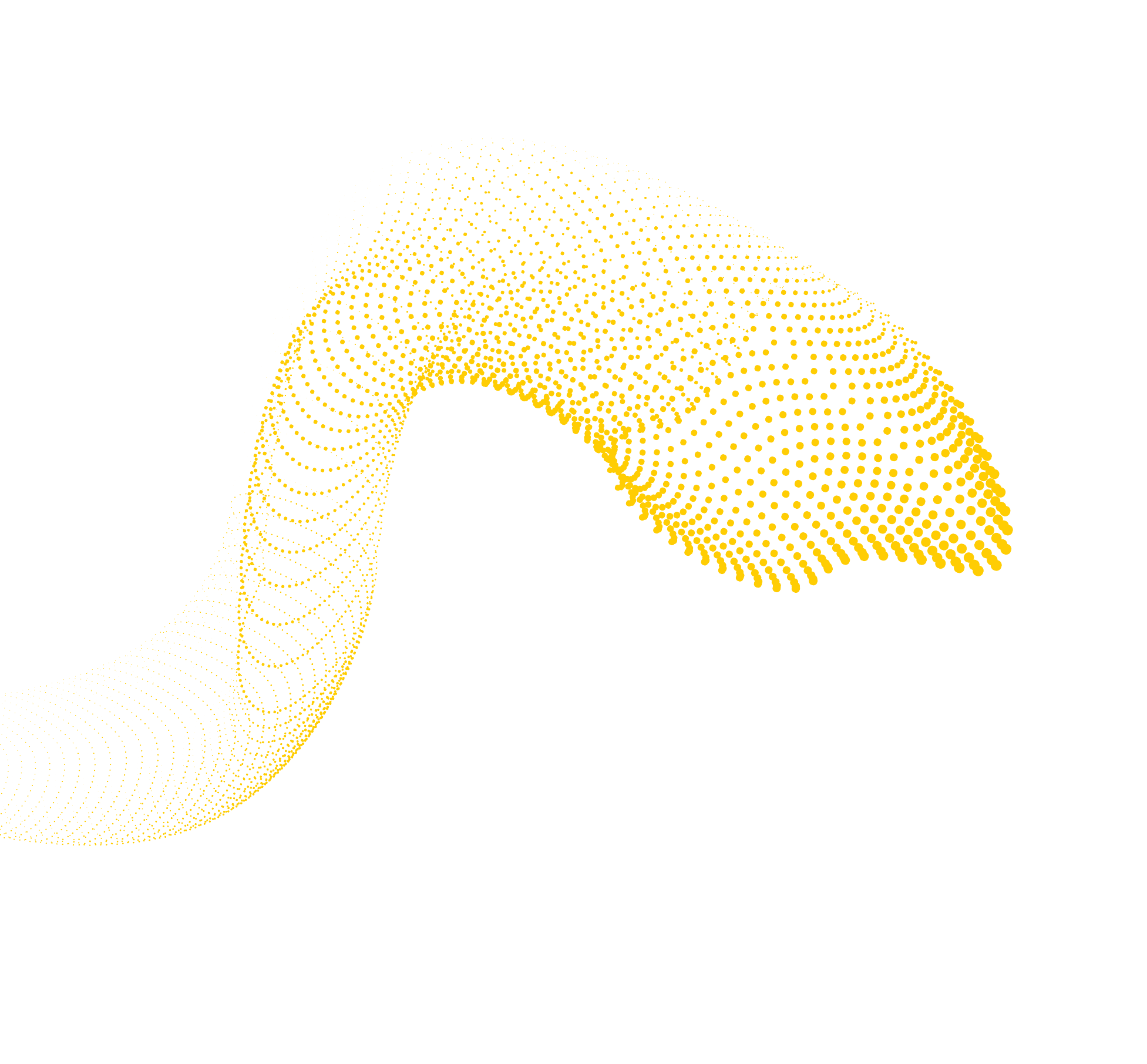 Connectivity that transforms economiesand societies.
Musaper namust que ne doluptaque dis si doluptat iuntem eosamusam volore peribus, sundia verit molorias sed molorit.
Ipit eosaectestis digenis et aut volores assequae omnim volor sam, es quatemp orendiciata.
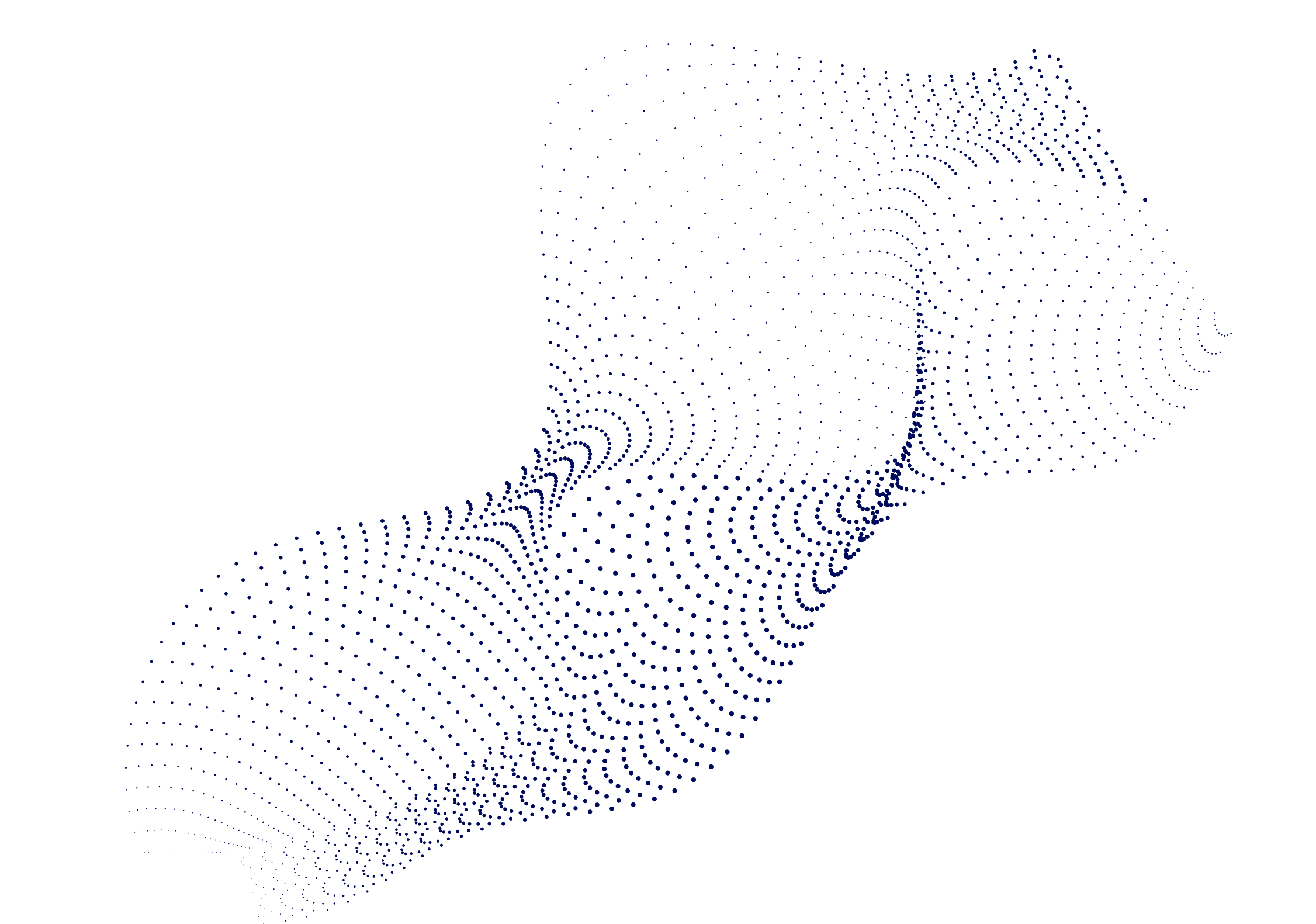 To add text and pictures, please move the grid elements on the side and then place back.
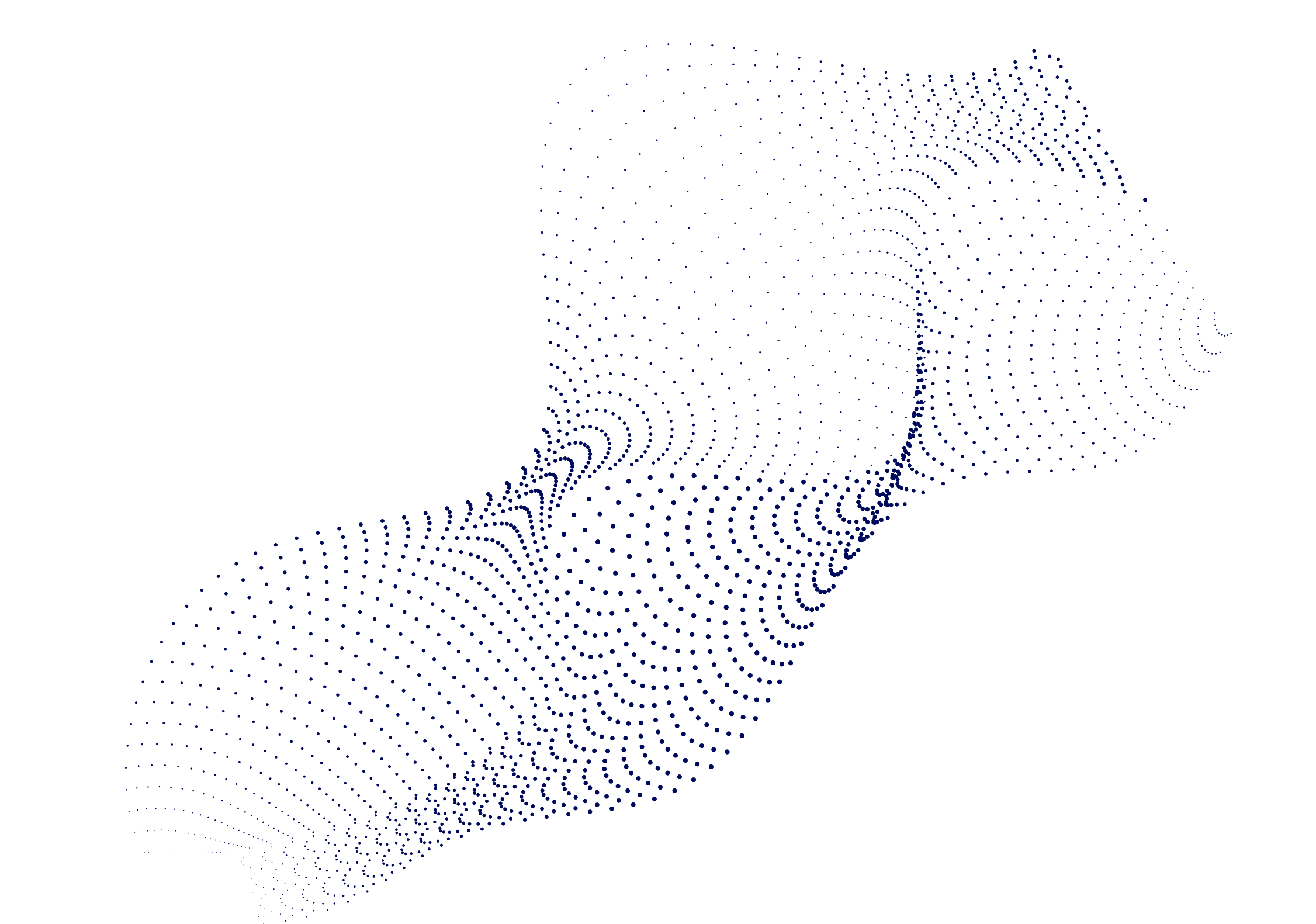 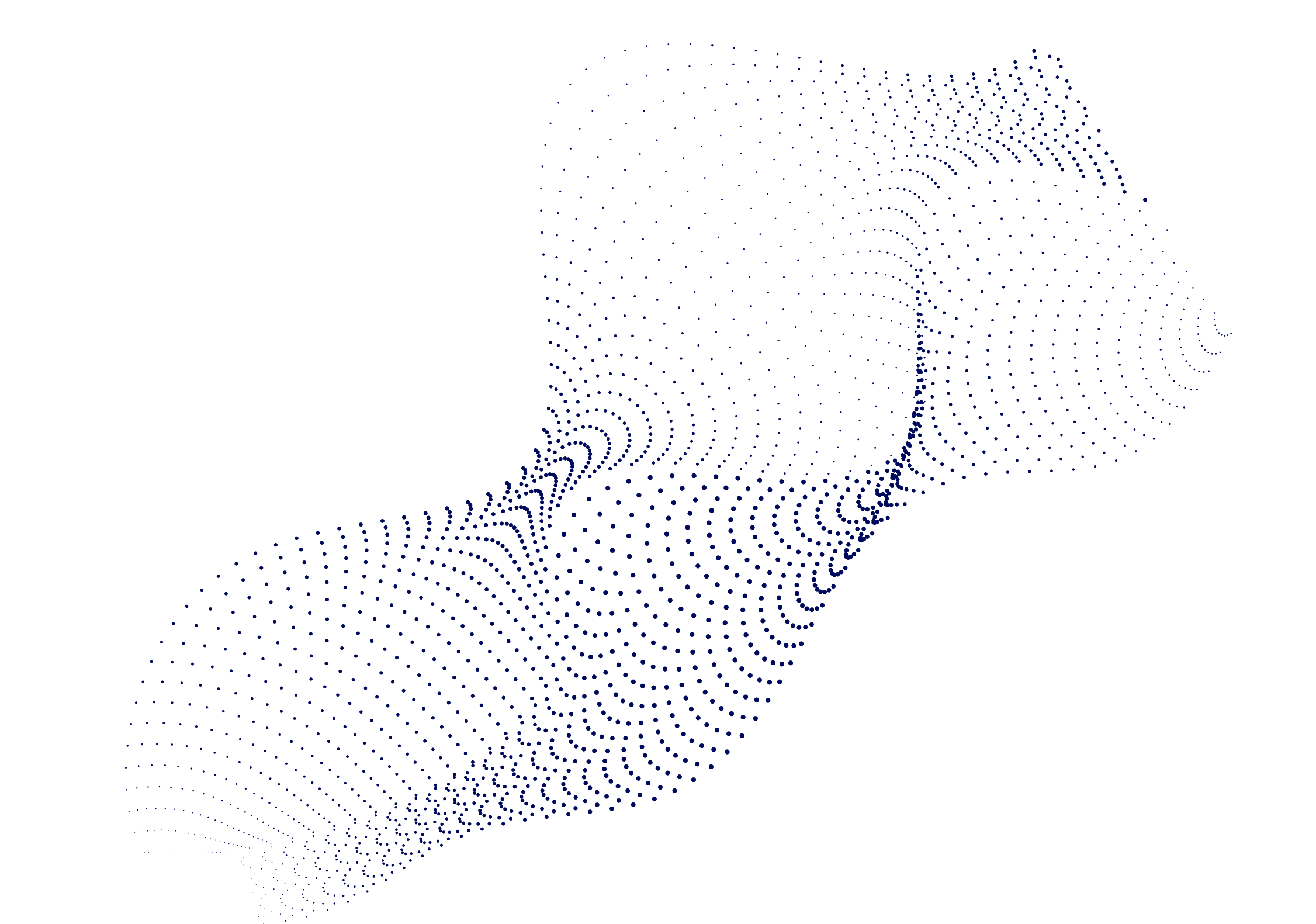 Example
The pictures in this examples are placeholders. When using pictures, make sure to add, when necessary, the correct accreditation.
Duis aute irure.
"Lorem ipsum dolor sit amet, consectetur adipiscing elit, sed do eiusmod tempor incididunt ut labore"
Dolor in reprehenderit in voluptate velit esse cillum dolore eu fugiat nulla pariatur. Excepteur sint occaecat cupidatat non proident, sunt in culpa qui officia deserunt mollit anim id est laborum.
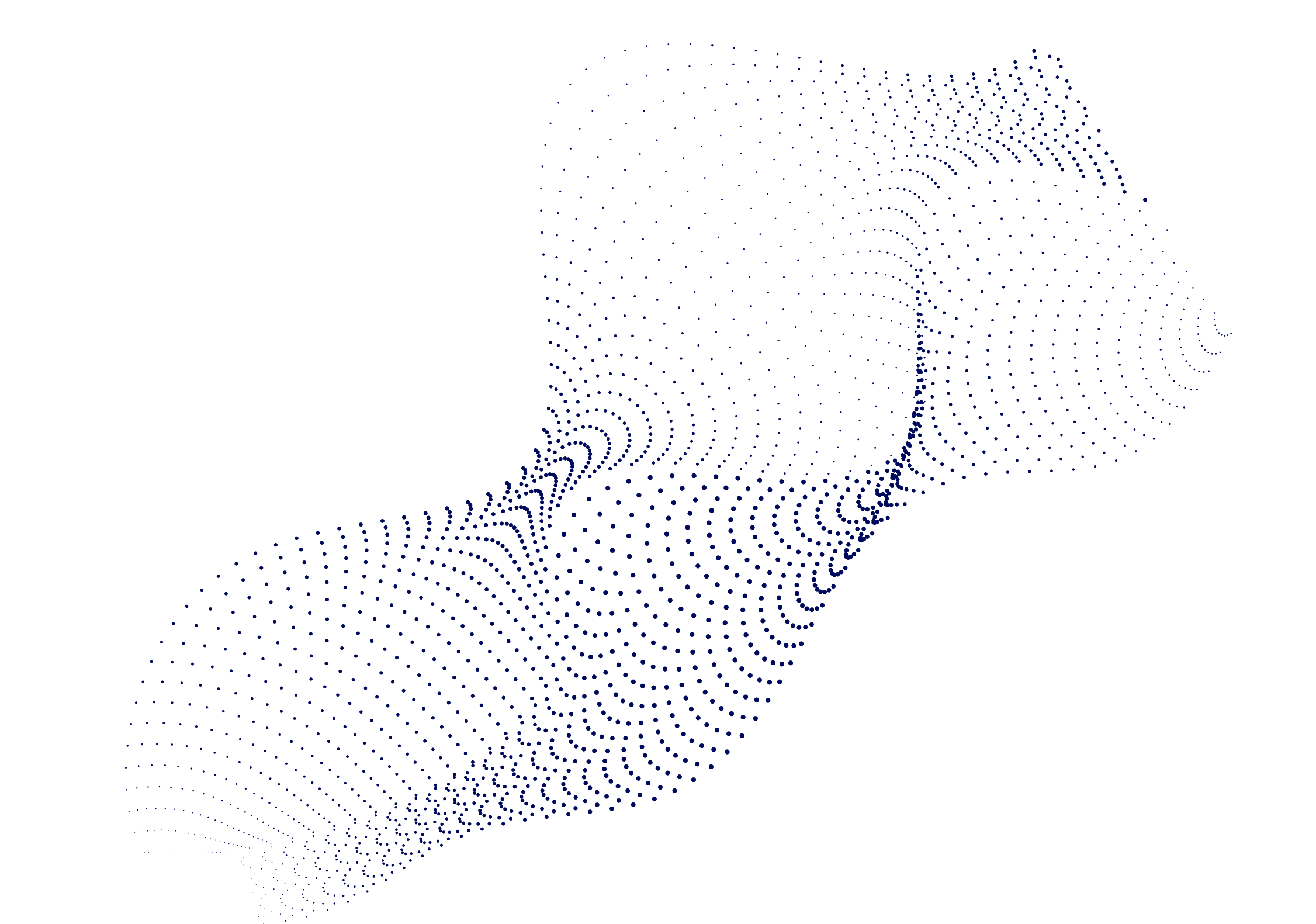 To add text and pictures, please move the grid elements on the side and then place back.
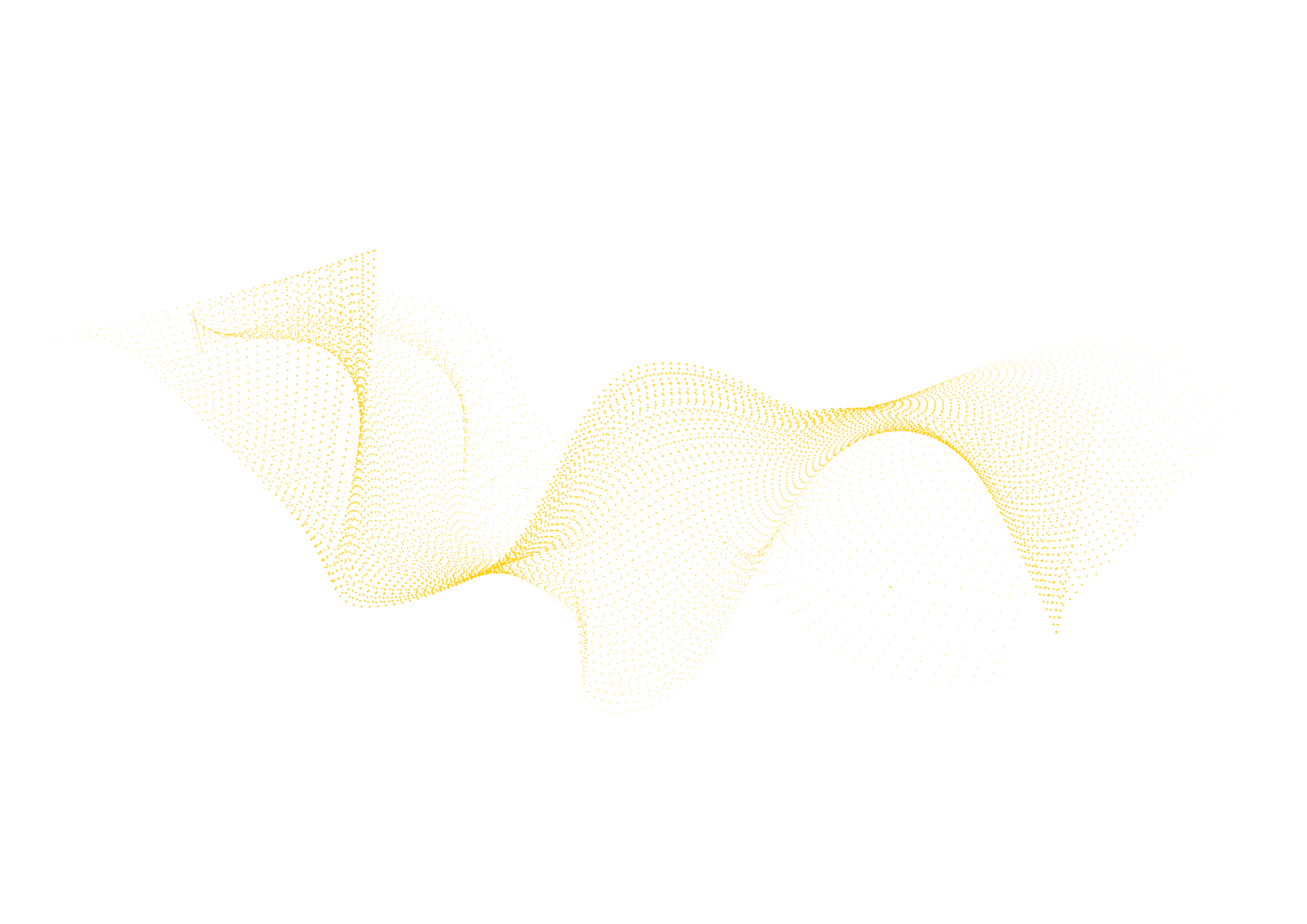 Example
The pictures in this examples are placeholders. When using pictures, make sure to add, when necessary, the correct accreditation.
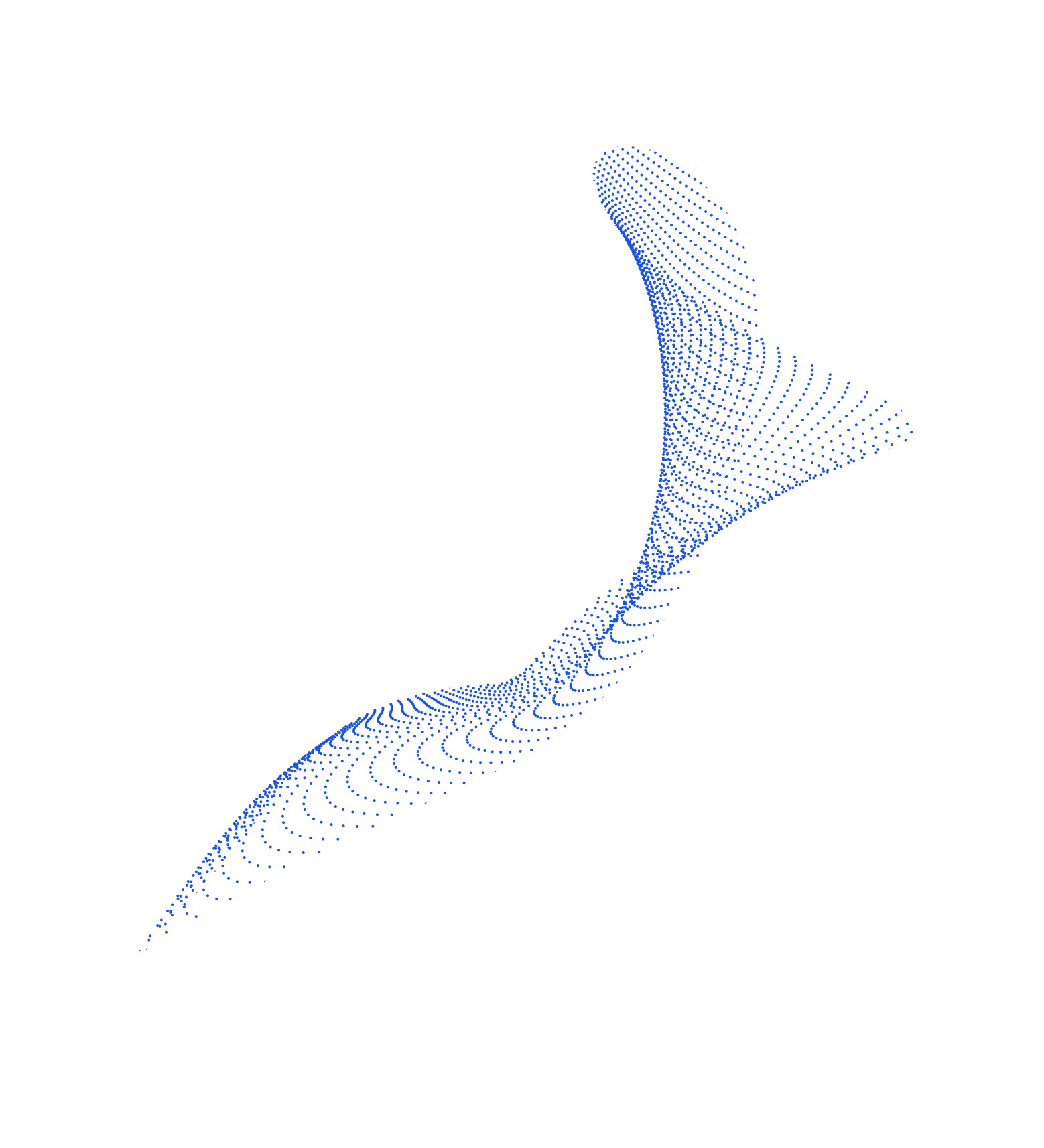 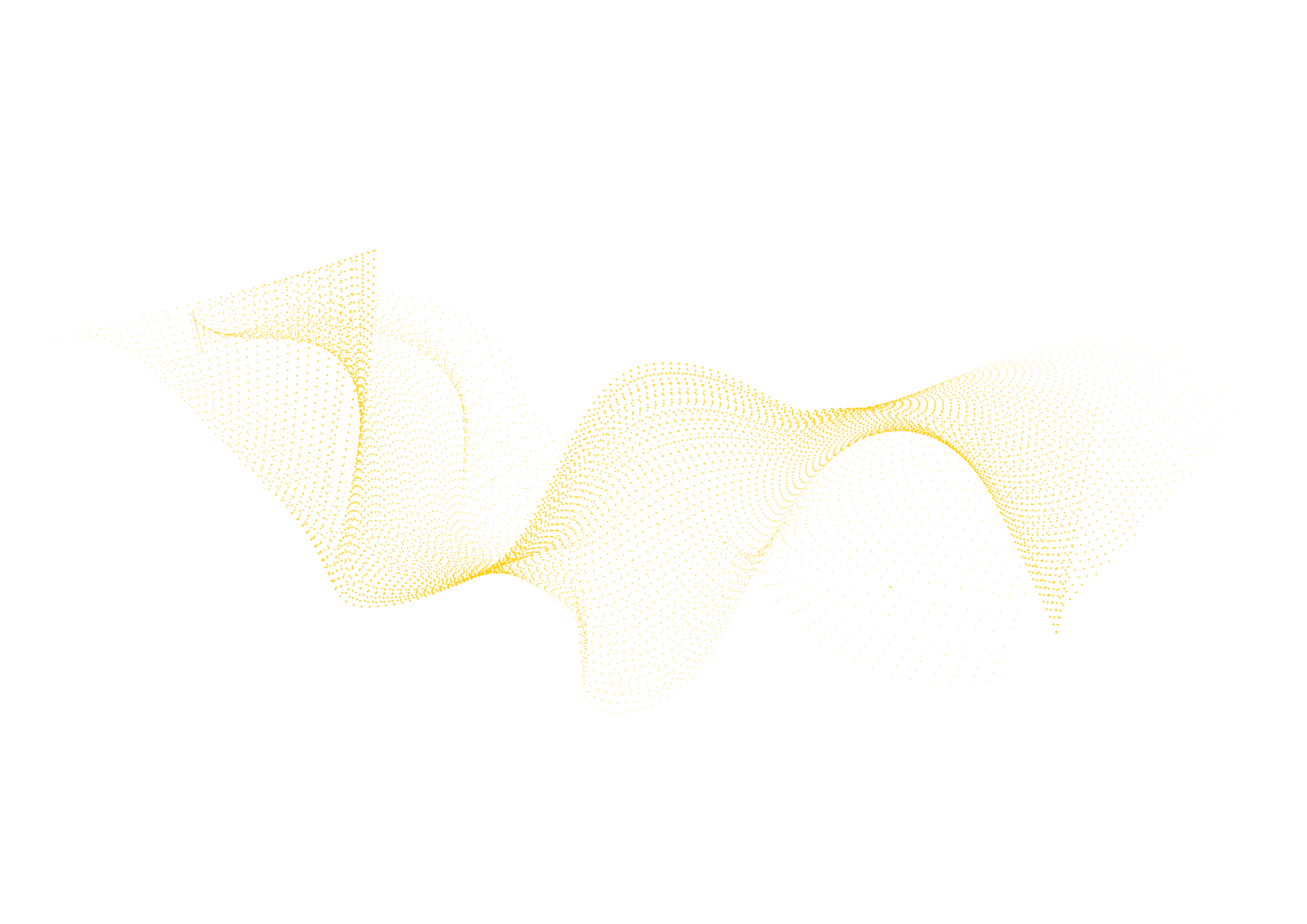 To add text and pictures, please move the grid element on the side and then place back.
Example
The pictures in this examples are placeholders. When using pictures, make sure to add, when necessary, the correct accreditation.
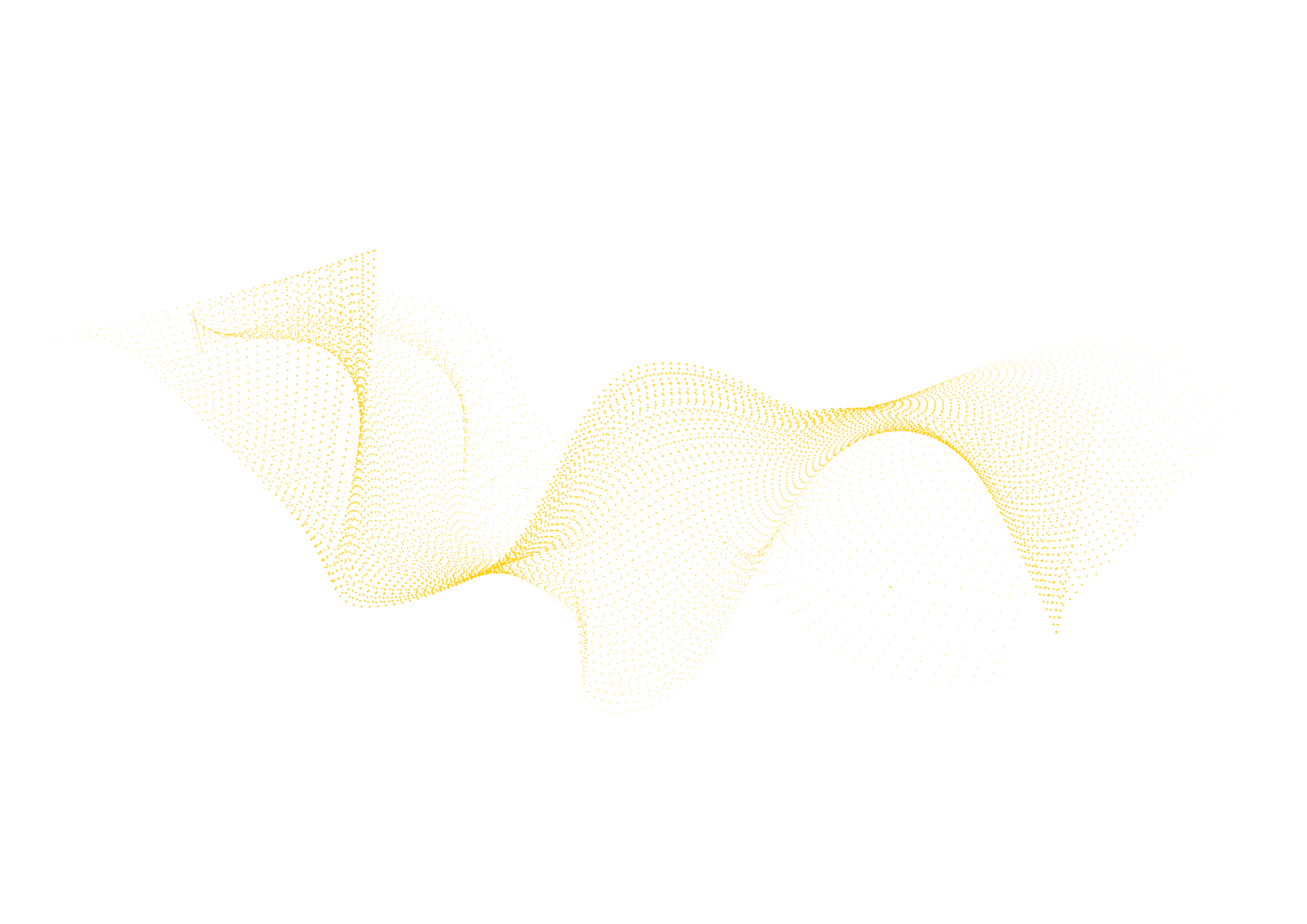